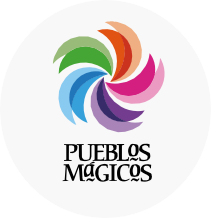 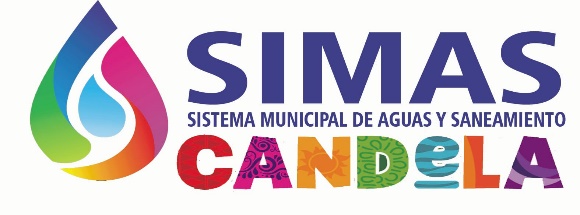 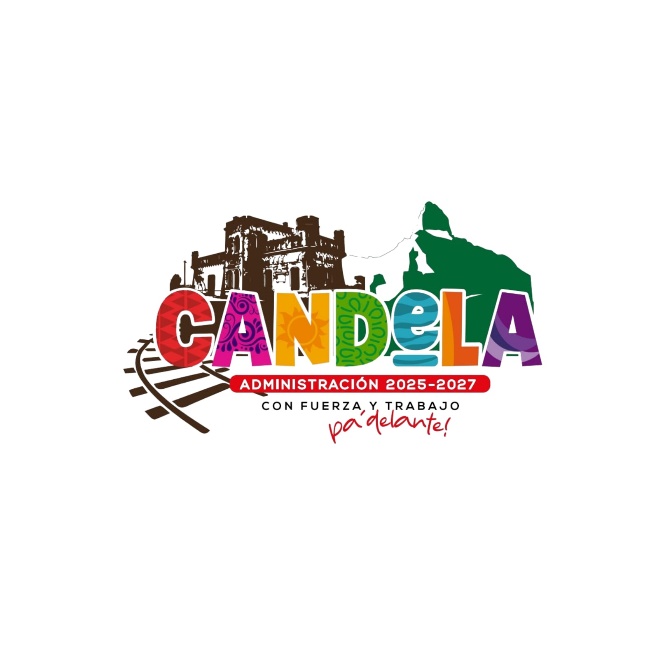 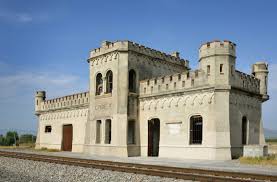 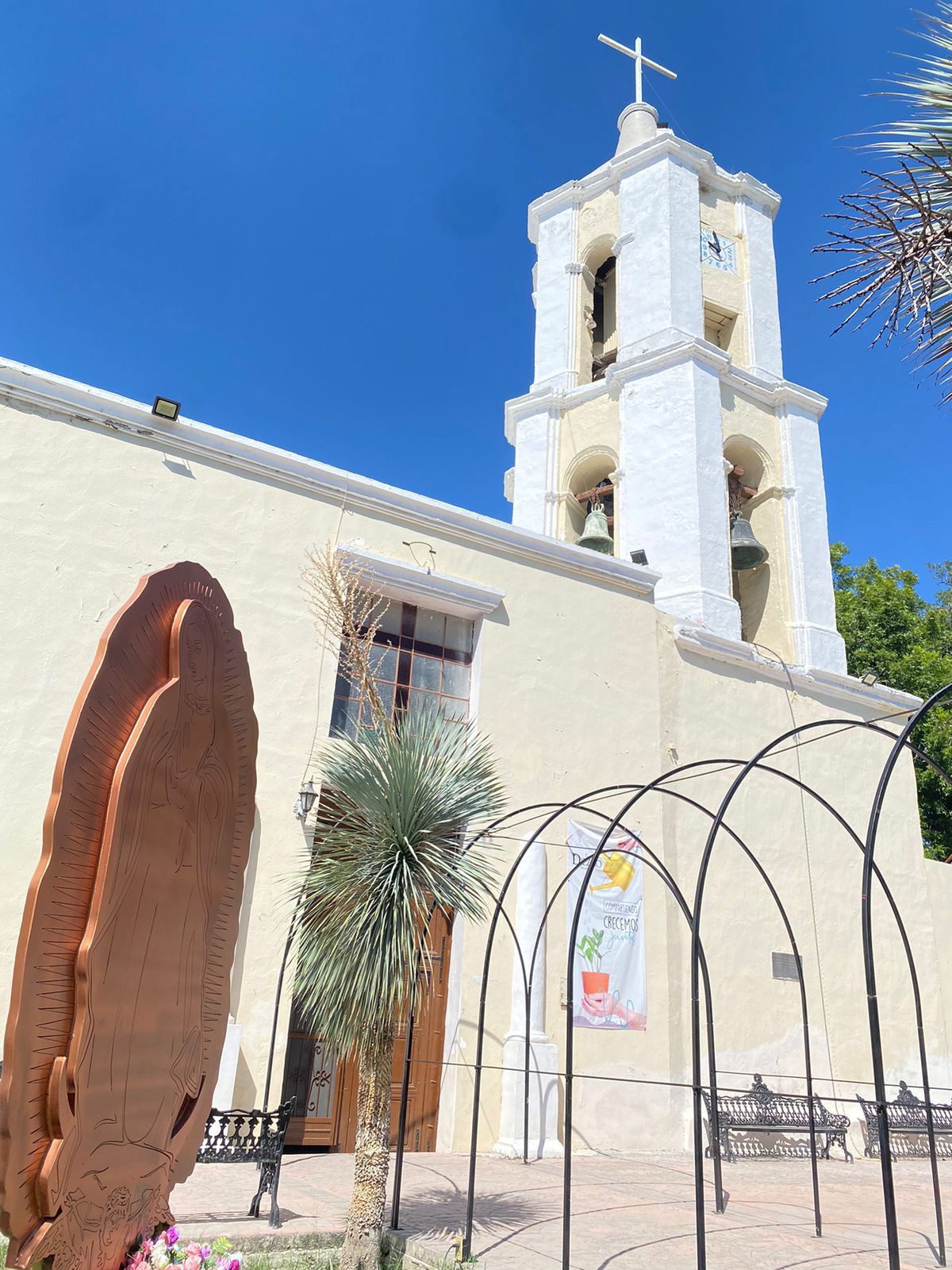 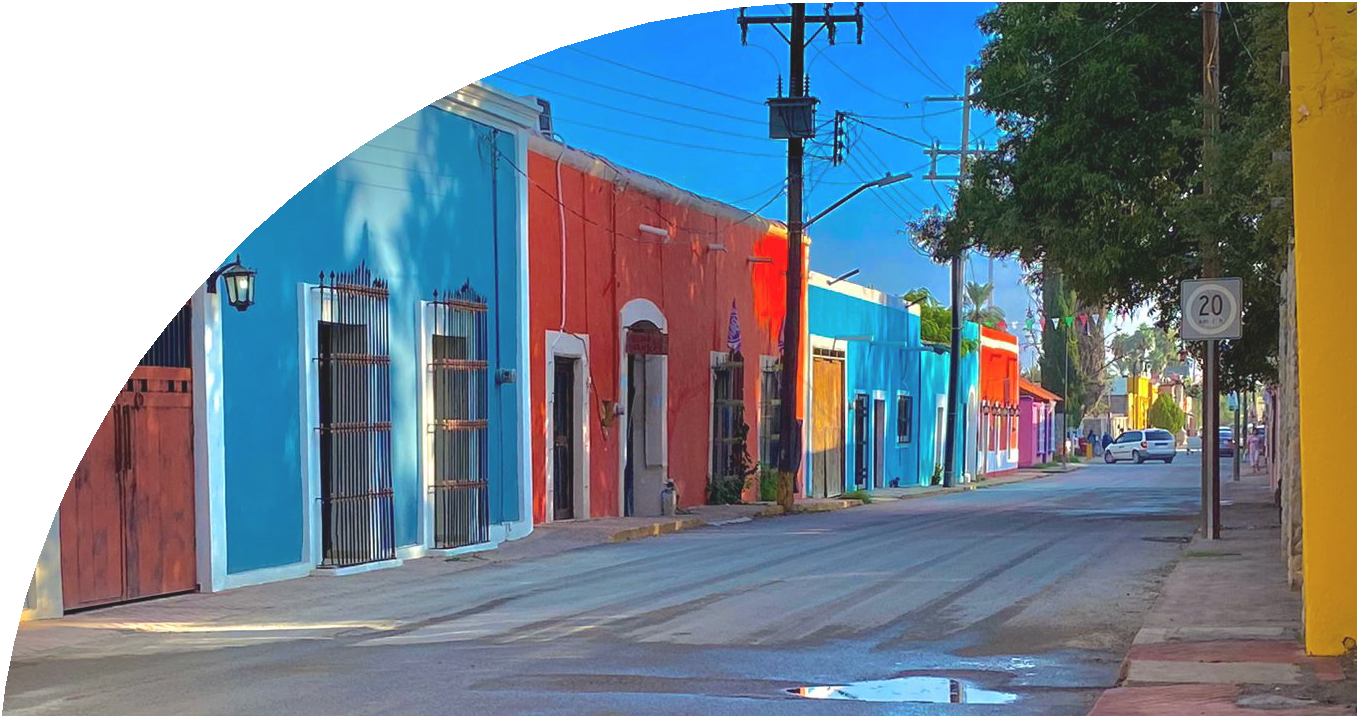 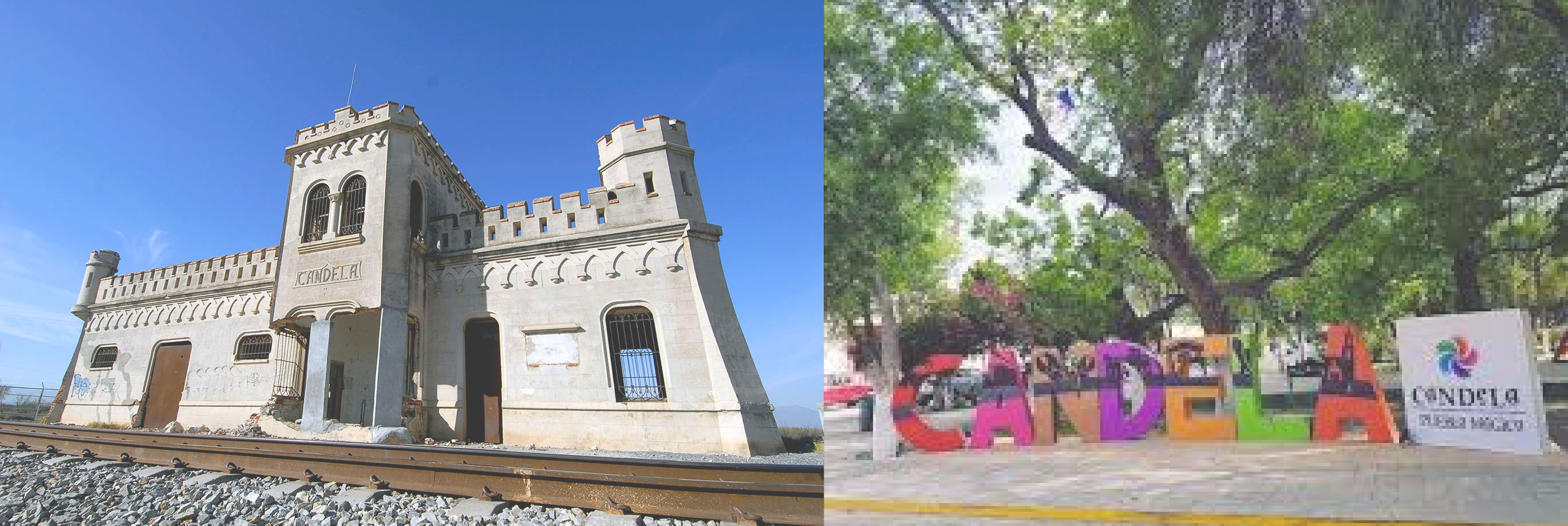 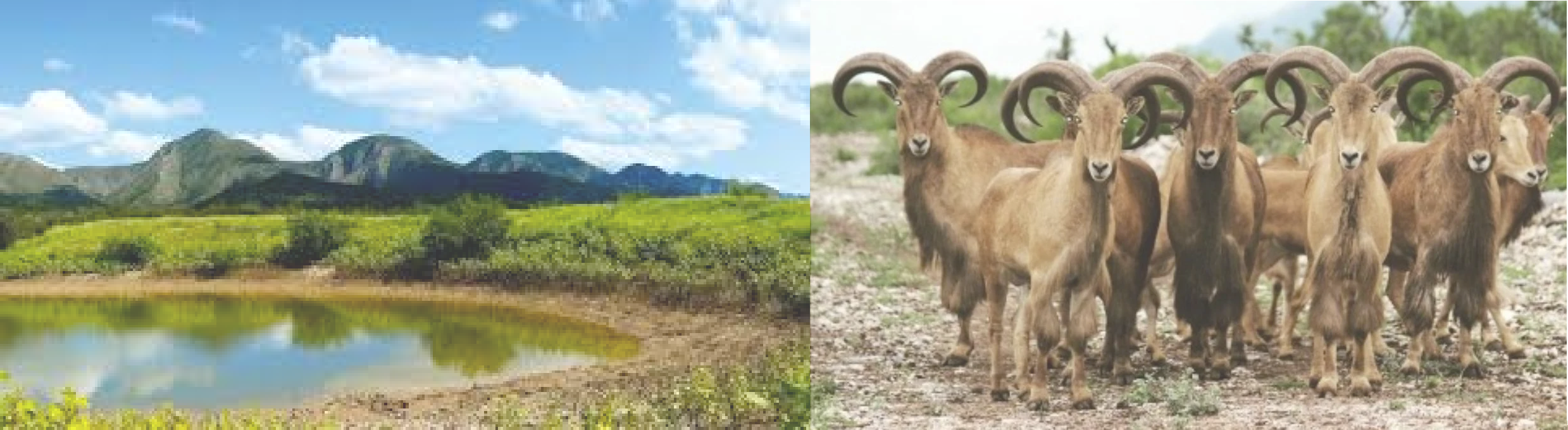 Actualización/ 04 de Marzo del 2025
Responsable de generar la información: Lic. Maria Guadalupe Sanmiguel Buentello.